Λουλουδένιες κατασκευές
Με υλικά που έχουμε στο σπίτι…
Καπάκια, εφημερίδες, χαρτί, μπατονέτες, κουτάλια, βαμβάκι, καλαμάκια, μαλλί κ.α
Τύπωμα με πιρούνι 
και μπογιές
Τύπωμα με βαμβάκι 
και μπογιές
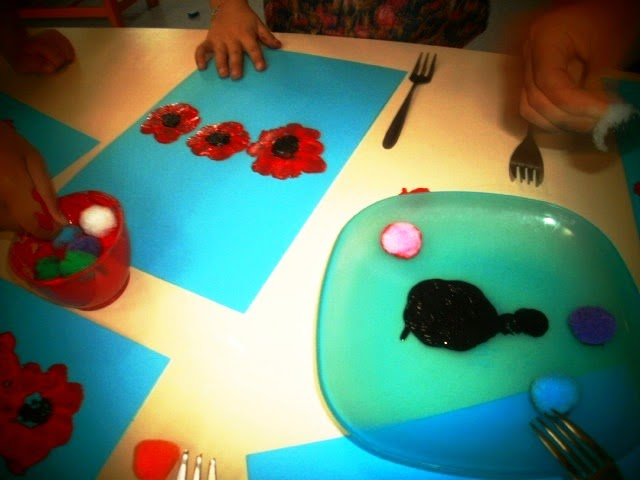 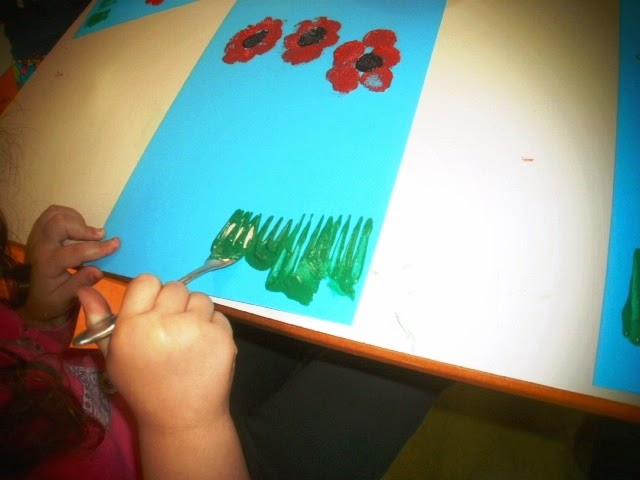 Φυτεύουμε σποράκια μέσα στο τσόφλι του αυγού
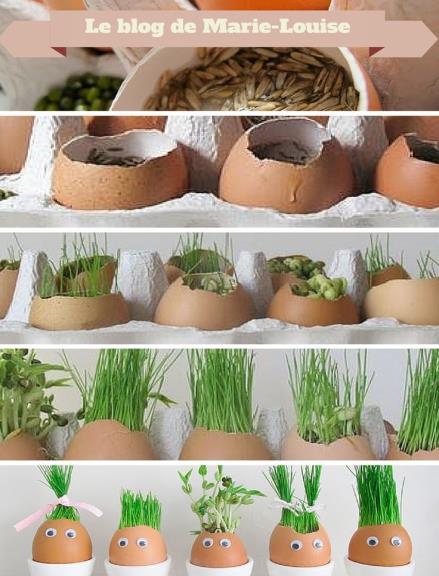 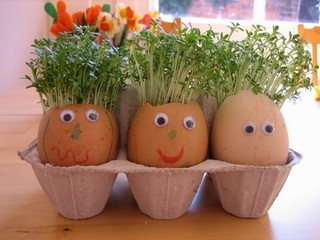 Τύπωμα με παλάμες
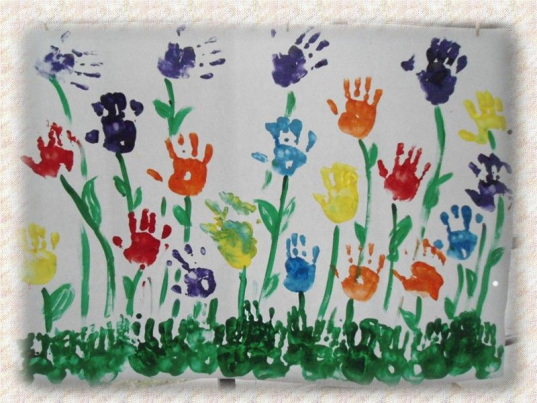 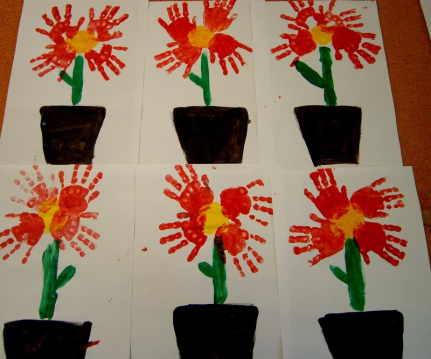 Λουλούδια με καπάκια
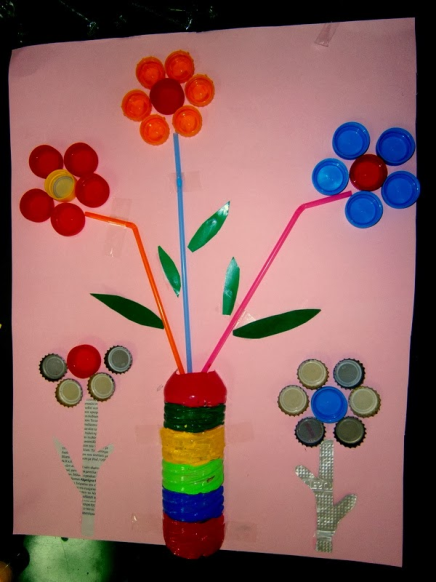 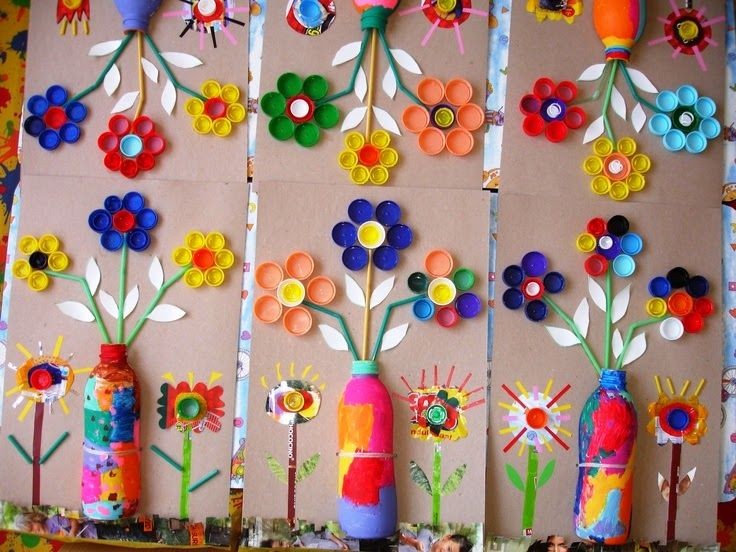 Μπατονέτες σε πηλό
Διπλωτική
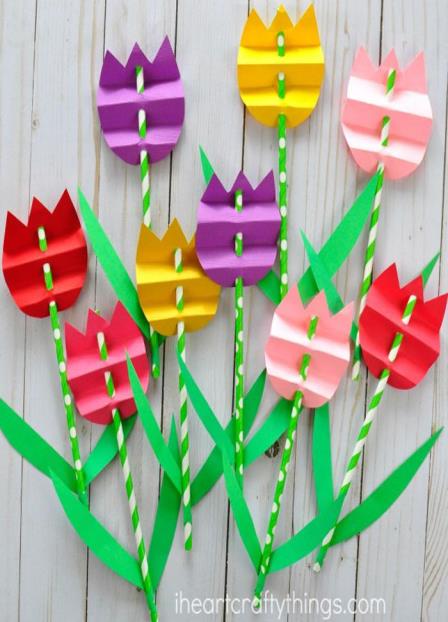 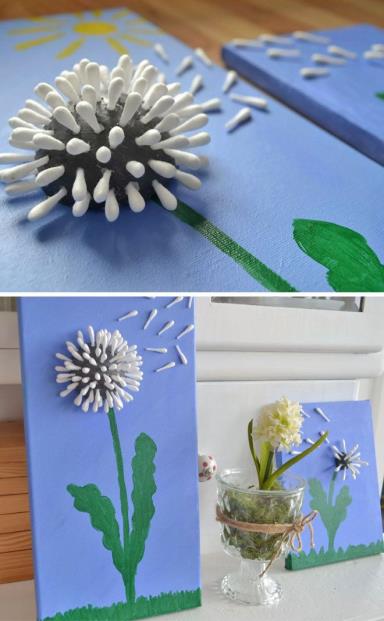 Λουλούδια με χάρτινες
αυγοθήκες
Λουλούδια με μαλλί
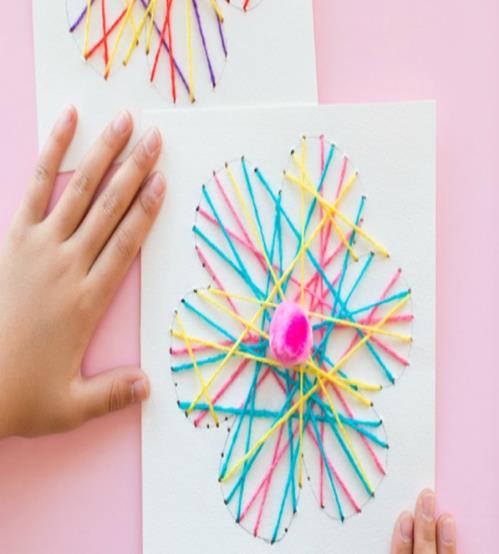 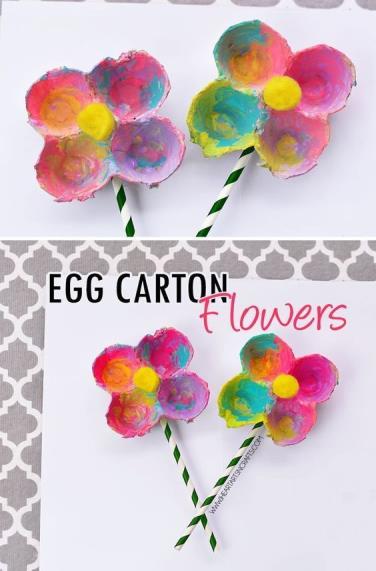 Λουλούδια με κουτάλι
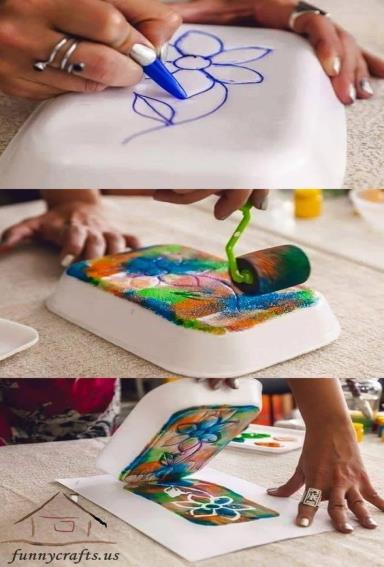 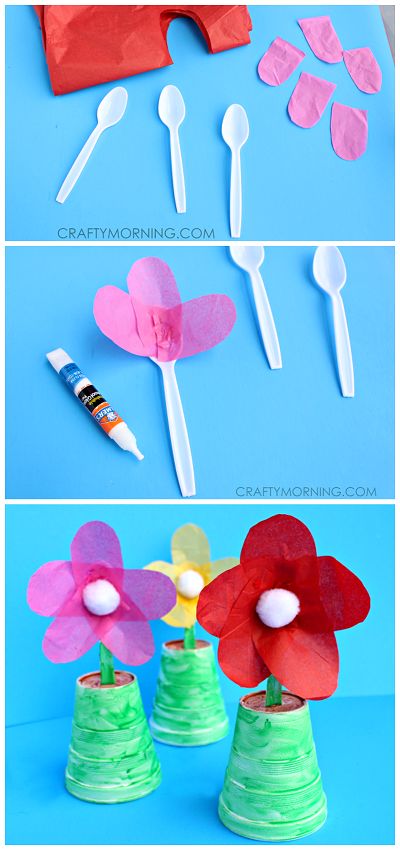 Εκτύπωση με την τεχνική 
του κυλίνδρου